Метание мяча на дальность
Методическая разработка для учащихся 5 – 11 классов
Что можно сказать о метании спортивных снарядов?
Атлет, перенесенный на Луну, способен метнуть ядро в 6 раз дальше, чем на Земле.
 А спортивное копье на Луне унеслось бы в рекордном броске за стометровую отметку.
Снаряд
Снаряды бывают разные: копьё, ядро, граната, мяч, диск и т.д.
Чаще всего в школе метают мячи и гранаты.
Гранаты весом около 700г. Мячи 350-450г.
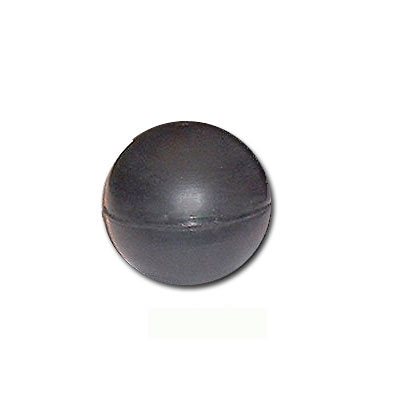 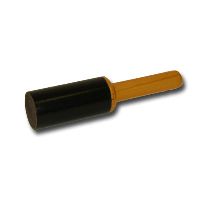 Техника метания
Разбег
Разбег выполняется строго по прямой линии (длина разбега строго индивидуальна);
разбег выполняется с ускорением, но следует помнить, что слишком большая скорость затрудняет правильное выполнение броска.
Замах
в конце разбега разогнуть руку и выполнить замах назад;
одновременно поворачивать туловище направо;
затем выполняется «скрестный шаг», т.е. выполняется шаг правой ногой носком кнаружи, с поворотом таза в ту же сторону;
этот шаг выполняется значительно быстрее других, чтобы обогнать туловище.
Бросок
Левая нога ставится немного влево от линии разбега;
туловище энергично поворачивается грудью к направлению разбега;
рука, слегка сгибаясь в локте, проходит над правым плечом, и снаряд выбрасывается вверх-вперед. 
Особое внимание надо обращать на то, чтобы рука со снарядом сначала отставала от туловища, создавая этим условия для броска. Эти движения в сочетании с выпрямлением ног способствуют мощному броску.
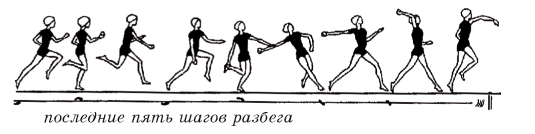 Ошибки, допускаемые при метании: 
Держание мяча слишком крепко 
или слишком слабо.



Таз и правая нога слишком 
вывернуты вправо.



Метающая рука не полностью 
выпрямлена.
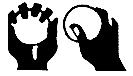 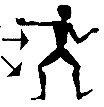 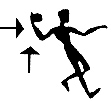 Ошибки, допускаемые при метании:
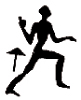 При броске метающая рука слишком 
отводится в сторону от туловища.


При броске голова и верхняя часть 
туловища отклоняются влево.


Левая нога «стопорит», в результате
 чего метатель сгибается в пояснице.



Правая нога выставлена вперед, поэтому невозможно нормальное перенесение усилия.
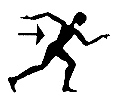 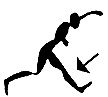 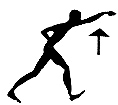 Если все сделано правильно,  то снаряд улетит минимум на 30-35 метров.
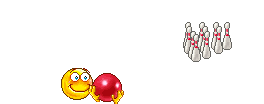 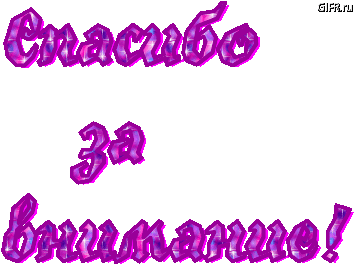